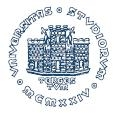 University of Triestedepartment of political & social sciences
INTERNATIONAL RELATIONS AND POLITICAL DEVELOPMENT IN AFRICAAcademic year 2016-17Lesson four: legacies of colonial rule – state & power (1)
IMPERATIVES AFTER INDEPENDANCE (1960-70)
STATE BUILDING: DEVELOPMENT OF STATE & ECONOMY → BUREAUCRACY & BUREAUCRATIC CONTROL OVER RESOURCES (THE ROLE OF PARTIES) → CENTRALIZATION (END OF FEDERAL EXPERIENCES, APART FROM NIGERIA/UGANDA → see maps)
NATION BUILDING: AGAINST ETHNIC DIVISIONS → THE PARTY & THE STATE
ECONOMIC DEVELOPMENT: AVOIDING DEPENDANCE FROM DEVELOPED COUNTRIES → STATE WAS KEY TO TAKE ADVANTAGE OF RESOURCES (→NATIONALIZATION & THE PROBLEM OF INVESTMENTS)
FROM MULTI-PARTITISM TO ONE-PARTY STATE, TRANSITION-VARIATIONS:
BY ABSORPTION: FEDERALIST MOVEMENTS RENOUNCED FEDERALISM AGAINST PARTICIPATION IN GOVERNMENTS
BY CONSTITUTIONAL CHANGE
BY COUP D’ETAT: DURING TWO PHASES
VARIATIONS ACCORDING TO THE TYPE OF NATIONALIST PARTY IN POWER (see COLEMAN & ROSBERG) & THE DEGREE OF ETHNO-REGIONAL POLARIZATION & IDEOLOGICAL DIVIDES
IDEOLOGICAL DEGRADATION (APTER), EFFECTS:
CLIENTELISM IN RECONCILIATION SYSTEMS (LEMARCHAND)
OPPRESSION & DISSENT IN MOBILIZATION SYSTEMS: OPPOSITION MOVEMENTS ARE THROWN OUT OF THE SYSTEM
→ STABILITY & FAILURES
→ WEAK STATES
MODERNIZING AUTOCRACIES & THE ROLE OF PRESIDENCIES (MEDARD): PERSONALIZATION & NEO-PATRIMONIALISM IN A ONE PARTY STATE FRAMEWORK
THE UNACHIEVED CENTRALIZED STATE:
THE POLICY OF NATIONALIZATION & ISI (IMPORT SUBSTITUTION IND.) STRATEGIES: ROUGH MATERIALS AGAINST TECHNOLOGY, INVESTMENT → DEBT, INFLATION → SAPs
STATISM & THE ROLE OF MARKETS (ONLY INTERNATIONAL)
LAND ISSUES: NATIONALIZATION, CUSTOMARY LANDS & VILLAGIZATION → WEAK COERCIVE STATES
FROM GROWTH TO STAGNATION
AID DEPENDANCE & THE FAILURE OF DIVERSIFICATION
PARASTATALS & CLIENTELISM
POST-COLONIAL STATE CRISIS :
NATIONAL IDENTITY (VS. «TRIBALISM»)
POLITICAL LEGITIMIZATION (VS. «TRADITIONAL» AUTH. & POL. OPPOSITION)
POLITICAL PENETRATION («STATE CAPACITY»)
REDISTRIBUTION («STATE CAPACITY»)
PARTICIPATION (ONE-PARTIES UNABLE TO MOBILIZE & TO REPRESENT & ANSWER TO GROWING DEMANDS)
INTEGRATION (→ FACTIONALISM)
EXPLANATION: 1968 POLITICAL ORDER IN CHANGING SOCIETIES (HUNTINGTON)
POLITICAL GAP → POLITICAL INSTABILITY (POLITICAL DECAY)
LOW INSTITUTIONALIZATION → POLITIZATION OUTSIDE POLITICAL INSTITUTIONS (EX. THE MILITARY)
SOLUTIONS:
REFORM (DEMOCRATIC?)
REVOLUTION 
COUP D’ETAT (PRETORIANISM) : PEAK BETWEEN 1965-75 (→SEE TAB 4.1); Statistically the highest in Third World countries
LOCAL SOLUTIONS WERE GENERALLY FOUND BY COOPTATION OR BY KEEPING THE MILITARY OUTSIDE POLITICS OR ENSURING REGULAR SUCCESSION (→ THEREFORE MAINTAINIG ADHERENCE TO PROCEDURES); HOWEVER GENERALLY SUCCESSION WERE PROBLEMATIC AND LED TO CRISIS
Correlation between national prosperity and regular transfer of power & Low level of economic development with high incidence of irregular political succession (ECONOMIC EXPLANATION)
Correlation between high level of national and social integration and regular succession; ethnicism contributed to political instability (SOCIAL EXPLANATION)
Correlation between the degree of authoritarianism & coercion and violent succession unless authority is collegial (POLITICAL EXPLANATION)
All the successful changes in leadership involved individuals with considerable political and administrative experience (THE ROLE OF BUREAUCRACIES)
Internal political forces were major determinants in the selection of the successor (external patrons endorsed the coups)
REGIME TYPES IN THE 80s (see TAB. 4.2)
WEAK STATES: STABLE VS. UNSTABLE
THE INDICATORS: TAX EXTRACTIONS; SECURITY (CRIME; GUERRILLA WARFARE,..); TRANSPARENCY
UNSTABILITY: THE INDICATORS:
FREQUENCY OF COUP D’ETAT
CIVIL WAR (see GRA4.1-4.3)
EXPLANATION FOR STABILITY:
THE ROLE OF THE INTERNATIONAL SYSTEMS DURING THE COLD WAR: BILATERAL & MILITARY AID (CLAPHAM): THE FLOATING STATE (JACKSON: STATEHOOD ONLY IN THE NAME)
SEMI-COMPETITIVE SYSTEM (BRATTON)
CHARACHTERISTICS OF SEMI-COMPETITIVE POLITICAL SYSTEMS:
LIMITED COMPETITION ADMITTED IN ONE-PARTY SYSTEM
THE HYPER-PRESIDENTIALISM
THE INTEGRATIVE FUNCTION OF CLIENTELISM* ( LEMARCHAND; HUNTINGTON), THEORETICAL FOUNDATIONS:
LESS PAINFUL TRANSITION TO MODERNITY; SOCIAL STABILITY; HIGHER POLITICAL PARTICIPATION; ABSENCE OF CLASS STRUGGLE
THE ROLE OF ETHNICITY IN ONE-PARTY SYSTEM
THE MILITARY KEPT OUTSIDE FROM POLITICS
AUTONOMOUS ASSOCIATIONISM TOLERATED OUTSIDE FORMAL POLITICAL STRUCTURES
A SMAL PRIVATE SECTOR DEPENDANT FROM A BIG PUBLIC ONE
ARRIOLA’S PATRONAGE & POLITICAL STABILITY IN AFRICA (2009)
The use of patronage makes African regimes exceptionally durable: High degree of stability with the use of state resources
Intra-Elite accommodation
THESIS: Leaders in Africa expand their patronage coalitions to minimize instability 
Lowers the risk of a coup
Leader’s patronage’s coalition depends on:
Regime type 
Resources constraints (abundant or scarce)
Ethnic POLARIZATION 
Total population amount (big or small)

Patronage appointments extend the leader’s tenure: Cabinet expansion lowers the probability of being deposed by a coup
*WHAT IS CLIENTELISM?: POLITICAL EXCHANGE DISTRIBUTION OF BENEFITS TO INDIVIDUALS (COLLECTIVE VS. INDIVIDUAL GOODS) IN RETURN FOR SUPPORT AND LOYALTY (DIFFERENCES WITH CORRUPTION → SEE CPI MAP)
Lemarchand: “Patron-client ties are bonds between individuals of unequal power and socioeconomic status which derive their legitimacy from expectations of mutual benefits.
CLIENTELISM, HOW IT WORKED: THE CASE OF SENEGAL:
DE FACTO ONE PARTY SYSTEM: POLITICAL COMPETITION IN THE PS
THE MARABOUT AS PILLARS OF THE SYSTEM:
THEY ARE MUSLIM RELIGIOUS LEADERS IN SENEGAL
INTERMEDIARIES BETWEEN THE COLONIAL ADMINISTRATION AND THEIR PEASANT/DISCIPLES
AS PATRONS, THEY EXTENDED TO THEIR CLIENTS MATERIAL AND SPIRITUAL SUPPORT
THEY EXPECTED IN RETURN DEVOTION, ALLEGIANCE, AND FREE LABOR
THE MARABOUTS HAD BEEN THE CLIENT OF THE COLONIAL STATE ALTHOUGH MAINTAINING A CERTAIN INDEPENDENCE
MARABOUTS WERE ALSO INTERMEDIARIES BETWEEN THE URBAN CENTERS AND THE AGRICULTURAL PERIPHERY
THEY HELPED THE STATE TO PENETRATE THE COUNTRYSIDE IN EXCHANGE OF BENEFITS GRANTED BY THE GVMT/PARTY BUT THEY MANIPULATE THAT PENETRATION TO THEIR OWN ADVANTAGES MAINTAINING A CERTAIN AUTONOMY FROM THE STATE
THE REALITY OF PATRON/CLIENT RELATIONSHIP:
REFLECTS INEQUALITIES (FROM SYMBOLIC TO ECONOMIC RESOURCES)
ENTAILS COERCIVE DEPENDENCE RATHER THAN GENUINE RECIPROCITY
ESTABLISHED THE MORAL AUTHORITY OF OBEDIENCE
AND HAVE FROZEN THE EMERGENCE OF CLASS CONFLICT
REINFORCE GROUPS SOLIDARITY AT THE BOTTOM (ETHNIC &/OR RELIGIOUS) BUT SOMETIMES IMPLIES A DECLINE OF ETHNIC IDENTITIES BY CREATING INTER-ETHNIC NETWORKS AT THE TOP → “new identities do not wipe out old ones but are added to them”.
AGENTS OF CLIENTELISM:
NEW LEADERSHIP: POLITICIANS/PARTY LEADERS AS POLITICAL ENTERPREUNERS &/OR BROKERS ← REWARDED BY THE STATE & THE PARTY (POSTS IN THE PARTY, PARLIAMENT IN THE BUREAUCRACY & PARASTATALS)
ECONOMIC ENTERPREUNERS ← REWARDED WITH TENDERS, LICENSES, ETC.
OLD LEADERSHIP (CHIEFS/RELIGIOUS LEADERS) ← MONOPOLY ON FOLLOWERS BY EXCLUDING RIVALS & ECONOMIC AND FISCAL PRIVILEGES, ETC.
The impact of elite patronage:
Extensive
Patron-client relationship  principal mechanism for regulating political and economic life in Africa
Caused by weak institutions
PATRON  resources in exchange for loyalty 
CLIENT  support to access rewards
REDISTRIBUTION THROUGH PATRONAGE
THE COSTS OF STABILITY: NEO-PATRIMONIALISM
WHAT IS PATRIMONIALISM & NEO-PATRIMONIALISM (MEDARD):
 GOVERNMENT BASED ON PERSONAL RULE;
PATRON-CLIENT NETWORKS;
NO SEPARATION BETWEEN PUBLIC AND PRIVATE DOMAINS;
POLITICAL OFFICES AS FIEFDOMS;
PUBLIC AUTHORITY USED FOR PERSONAL INTERESTS: STATE OFFICERS APPROPRIATE STATE OFFICES FOR THEIR OWN PERSONAL BENEFITS (DECENTRALIZED NEO-PATRIMONIALISM)
NEO-PATRIMONIALISM → LOW INSTITUTIONALIZATION
POLITICAL RATIONALISM VS. ECONOMIC RATIONALISM (THE LIMITS OF REDISTRIBUTION → TO BE MAINTAINED MUST EXPAND) → 
INSTABILITY HAS THE SAME SOURCE
THE TRAP OF PATRIMONIALISM:
A leader who wants to stay in power can:
Stimulate economic growth
Use state resources to buy off key elites
OPTION B IS HOWEVER THE OPTIMAL STRATEGY BECAUSE THE LEADER HAS DIRECT CONTROL OF RESOURCES AND IS DEPENDENT ON POWERBROKERS
VARIATIONS ON THE THEME:
THE «BELLY POLITICS» & «EXTRAVERSION» (BAYART)
«SULTANISM» AS AN EXTREME FORM OF PATRIMONIALISM:
THE UNREFORMABLE STATE UNDER SULTANISM (LINZ & STEPAN)
STATE CAPTURE (CHABAL & DALOZ)
↓
MAIN QUESTION: WAS THE SYSTEM TRULY UNREFORMABLE?